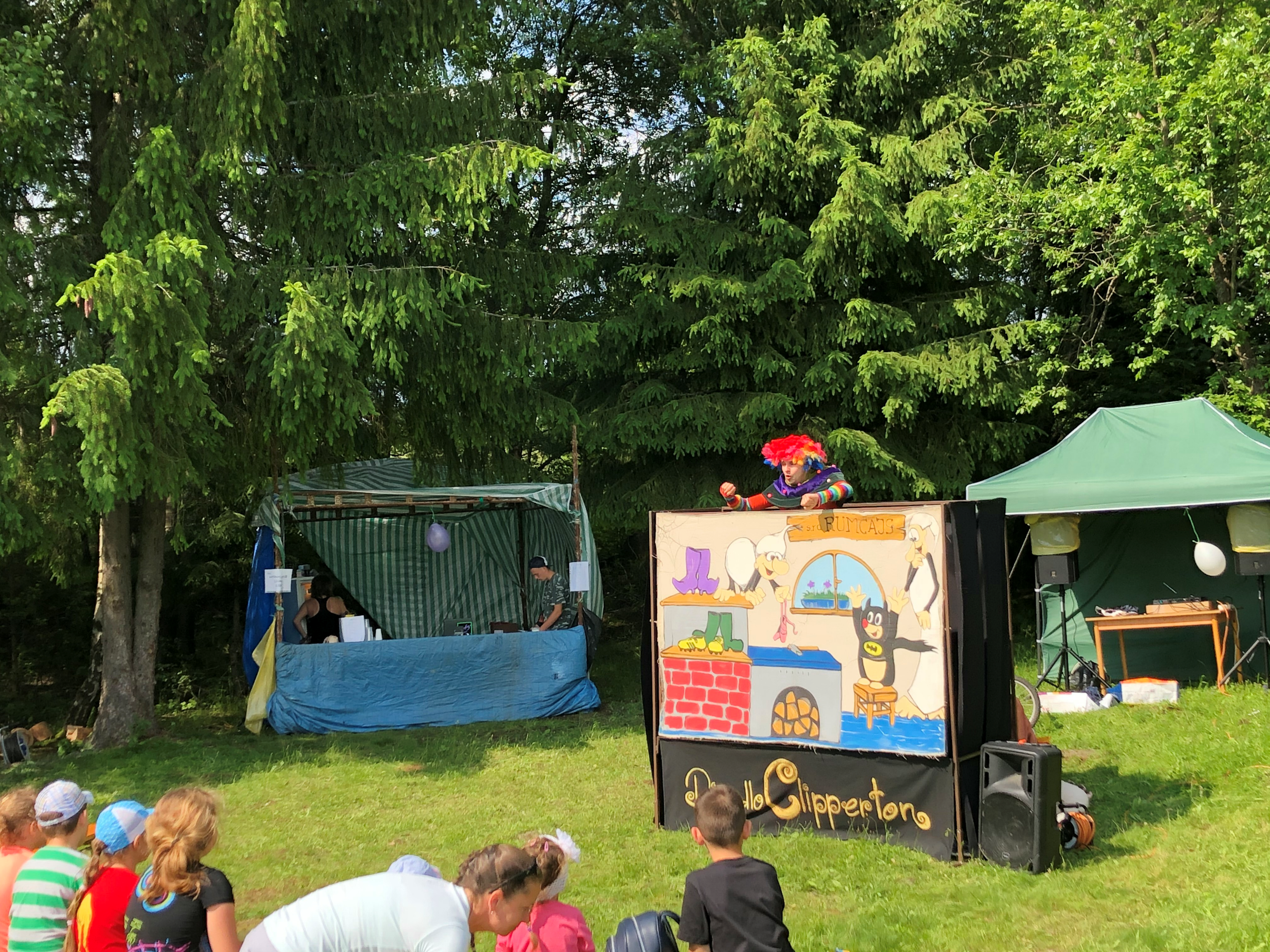 Obec Kunešov vás pozýva naJánsku Vatruspojenús Dňom detí
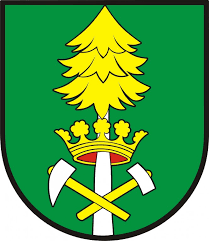 Dňa 15.6.2024 sa uskutoční Jánska vatra spojená s Dňom detí.
Miesto podujatia:   Ihrisko v Kunešove
Program podujatia:  13:00 – 14:00 – Predstavenie pre deti v podaní Janka   Marcineka a spol.
                               14:00 – 16:00 – jazda obecným traktorom a vetrieskou detská rally
                                   16:00 – 17:30 – požiarny útok DHZ Kunešov vs. DHZ Kremnické Bane
                               17:30 – opekanie špekačiek 
                            20:45 – zapálenie Jánskej vatry
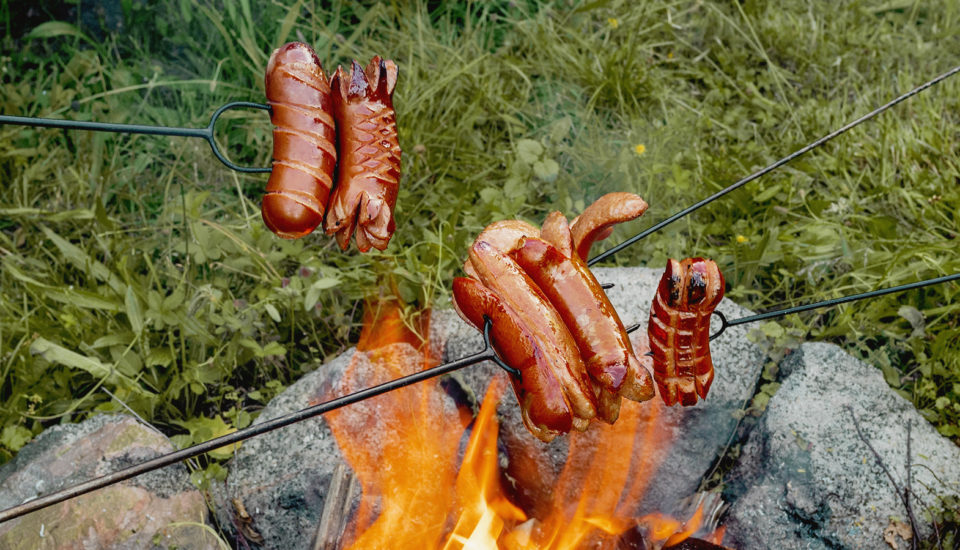